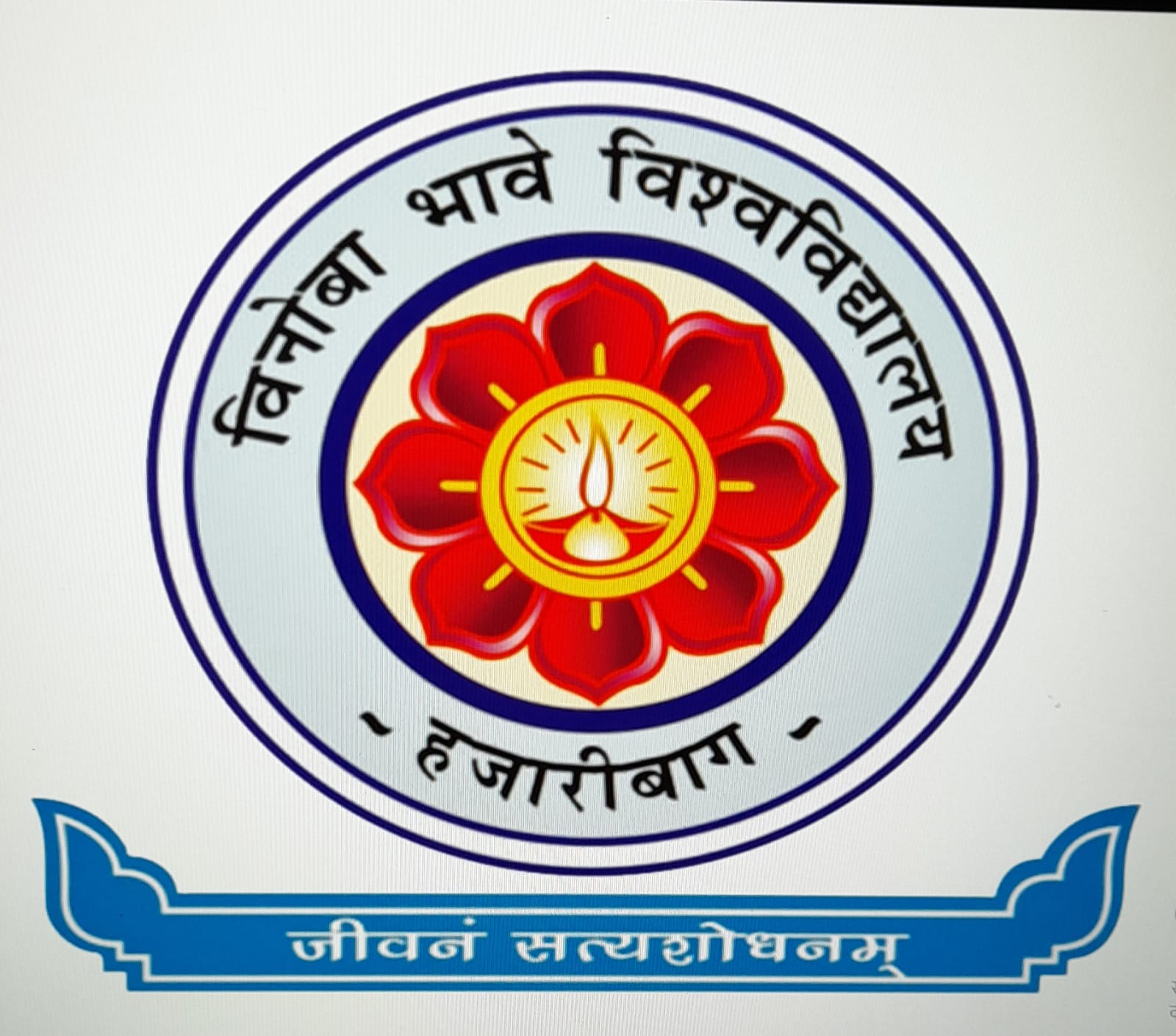 VINOBA BHAVE UNIVERSITY,                   HAZARIBAGH           PRESENTATION TOPIC:-             Exploring aim of life
PRESENTATION TOPIC:- Exploring aim of life
B.N.S D.A.V TEACHERS’
      TRAINING COLLEGE GIRIDIH
Presented by:-
      NAWAL KUMAR
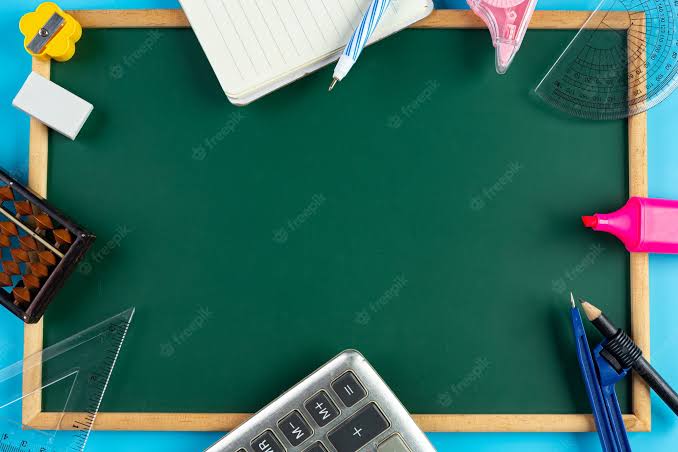 Topic
AIMS OF LIFE
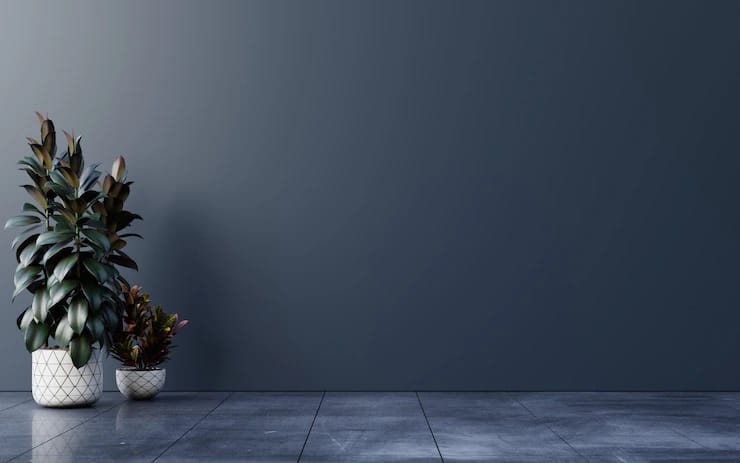 *AN AIM IS A GOAL OR PURPOSE IN LIFE. A PERSON WHEN YOUNG DREAMS TO BECOME AN ASTRONAUT ,OR DANCER, OR AN ACTOR . AIM HELPS YOU TRY, OR ASPIRE TO ACHIEVE IT.
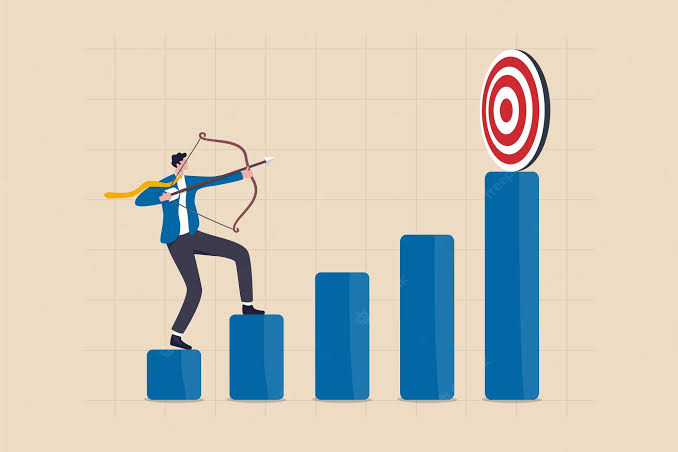 AIM HIGH
Every individual must set well-defined objectives to achieve in life . It helps them to understand the career path and motivates them to move forward.
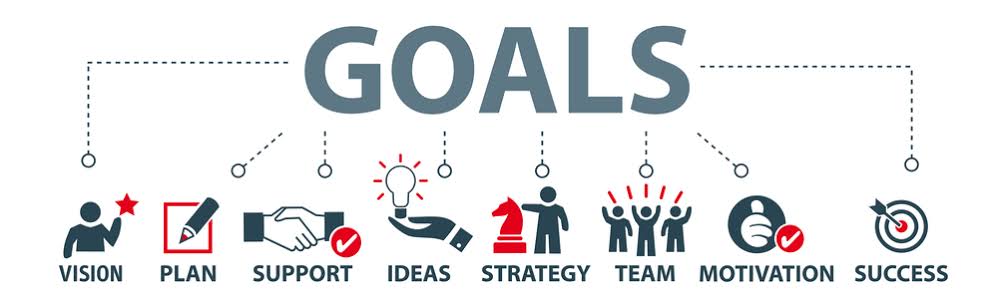 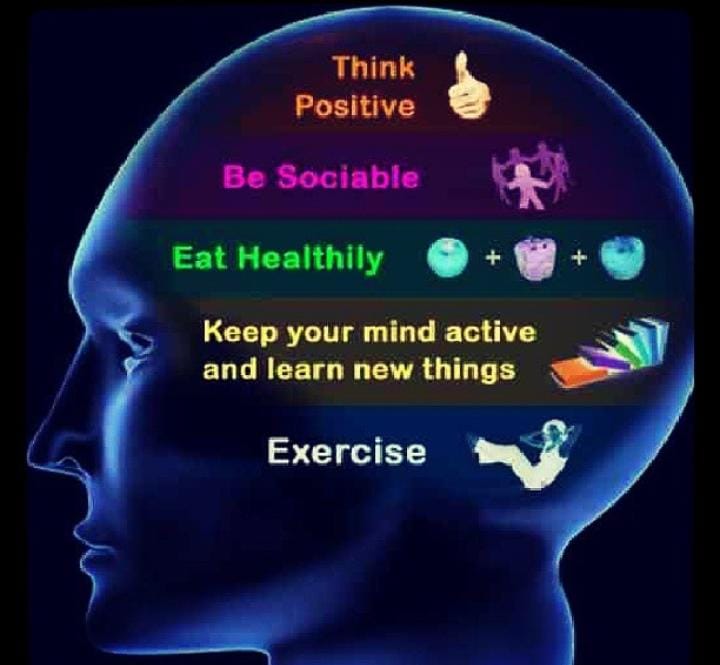 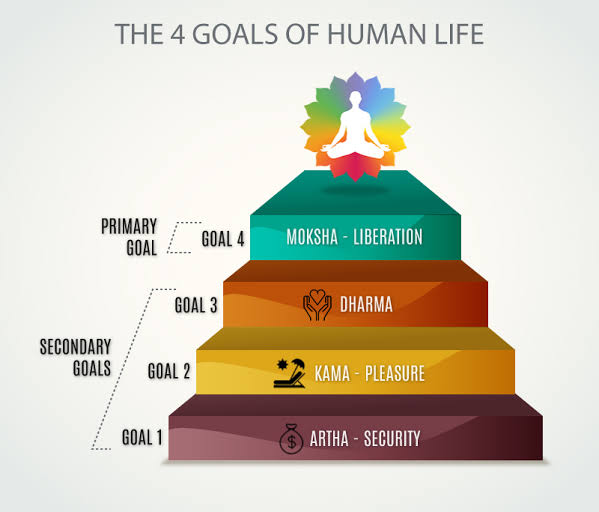 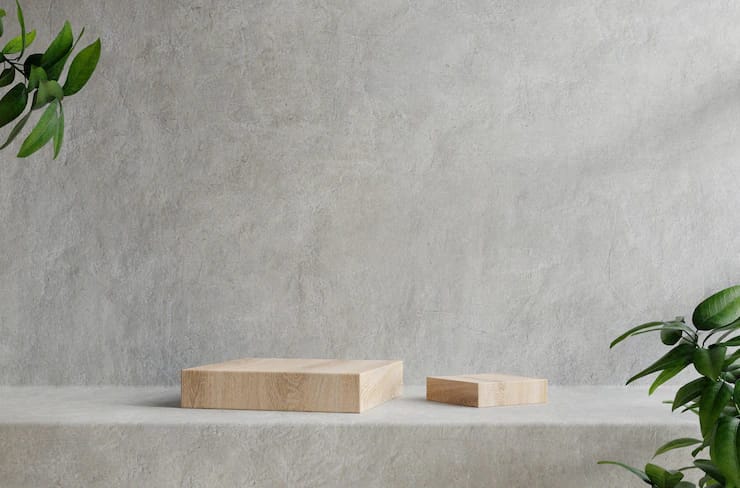 ARTHA:-   HAVING THE MEAN OF LIFE IS THE AIM MOST    ASSOCIATED WITH HAVING EMPLOYMENT. WHEN A PERSON FEELS SUPPORTED FINANCIALLY, THE OTHER   ASPECTS OF THEIR LIFE HAVE A MORE SOLID FOUNDATION AND ARE ABLE TO DEVELOP.
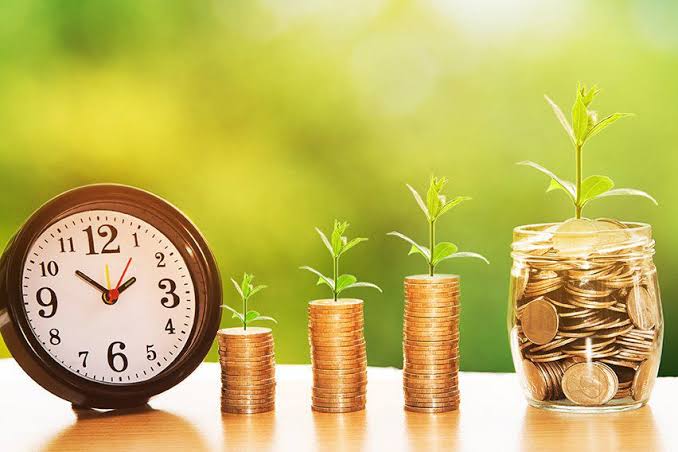 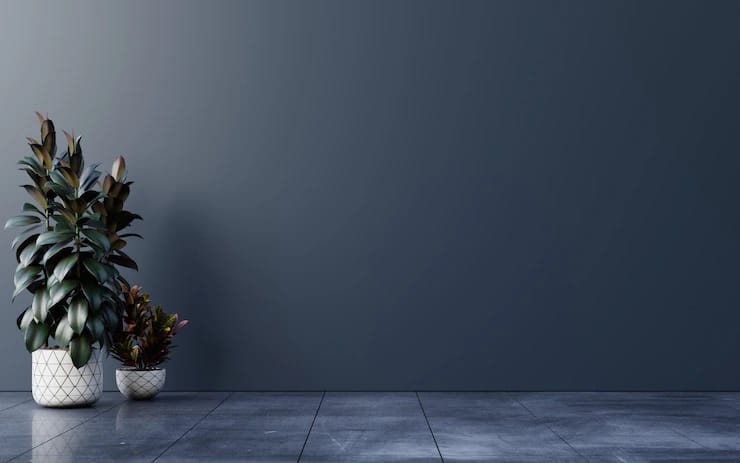 .
KAMA IS PLEASURE. IT CAN BE YOUR CREATIVE PURSUITS,THE ENJOYMENT OF ART AND MUSIC, OR HAVING MEANINGFUL CONNECTIONS WITH FRIENDS AND FAMILY.
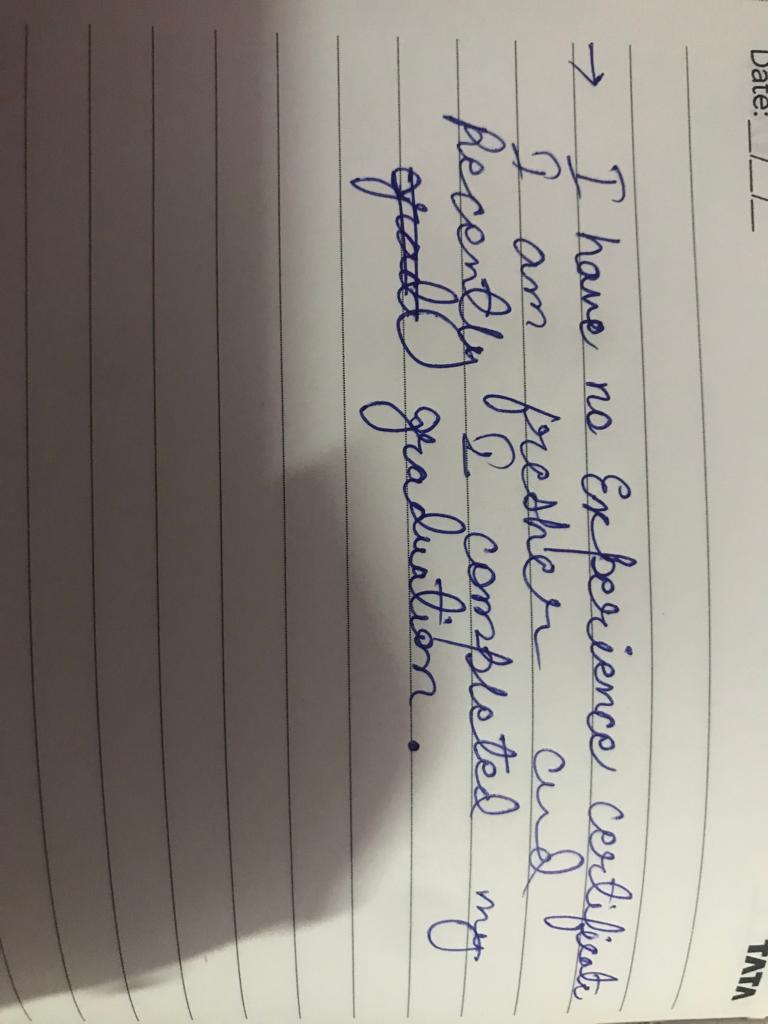 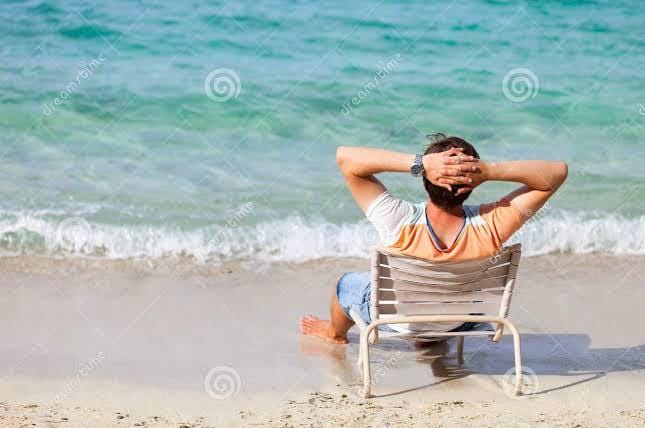 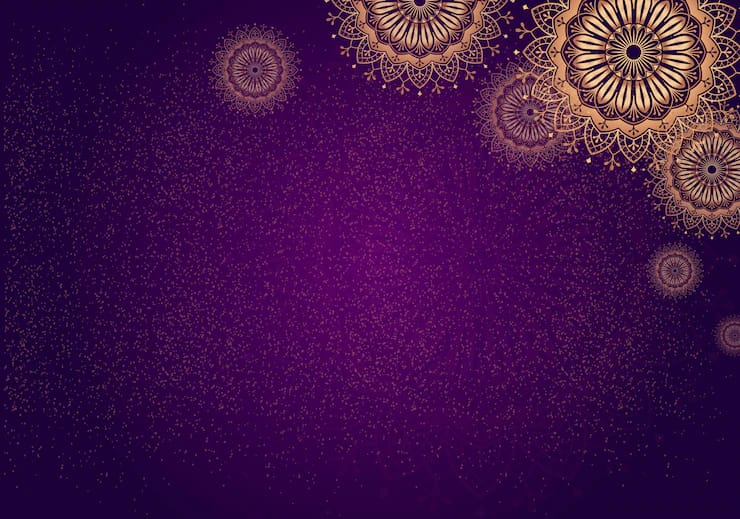 DHARMA IS PURPOSE. IT IS THE ALIGNMENT WITH YOUR LIFE’S INTENTION , ENGAGING IN MEANINGFUL WORK, BEING CONNECTED TO A HIGHER CALLING.
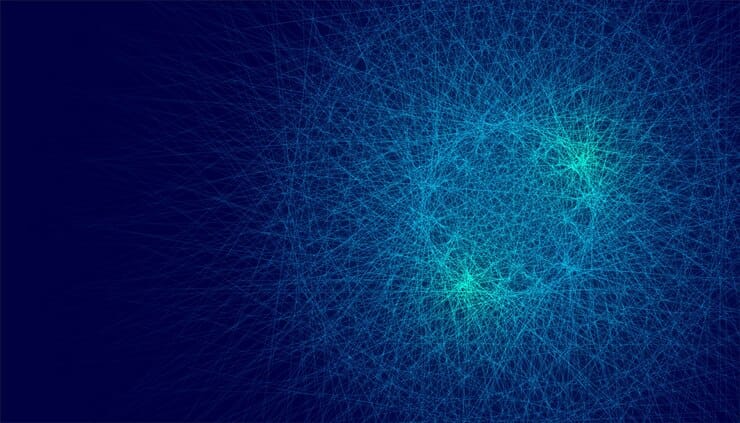 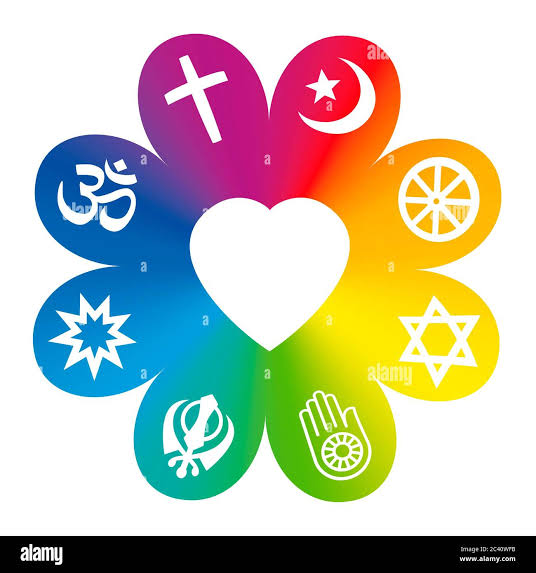 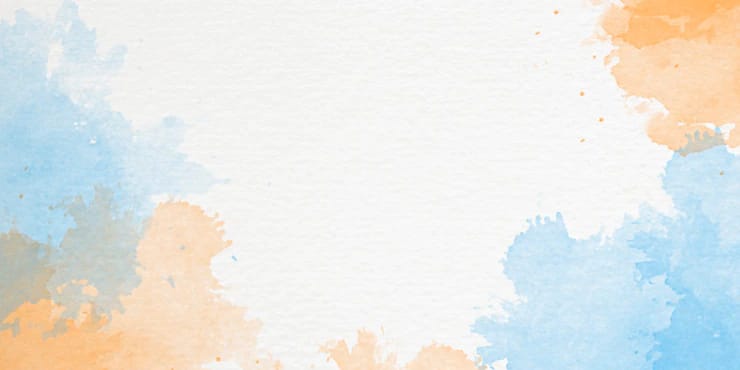 MOKSHA IS LIBERATION. IT IS MOVING TO A HIGHER PLANE OF EXISTENCE, HAVING A MORE INCLUSIVE AND EXPANSIVE WORLDVIEW, AND CONNECTING DEEPLY WITH THE DIVINE NATURE OF REALITY.
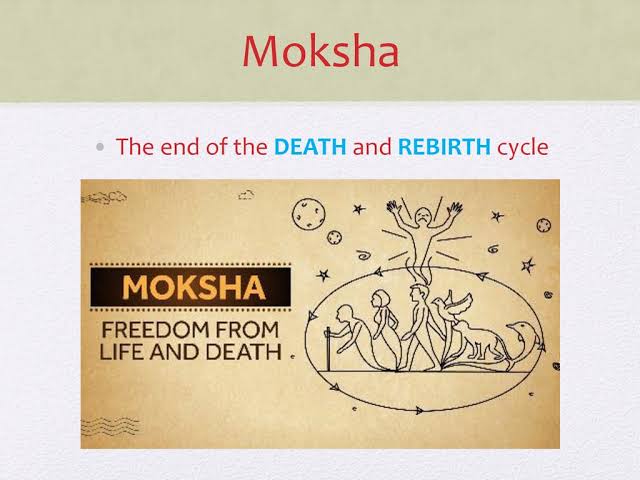 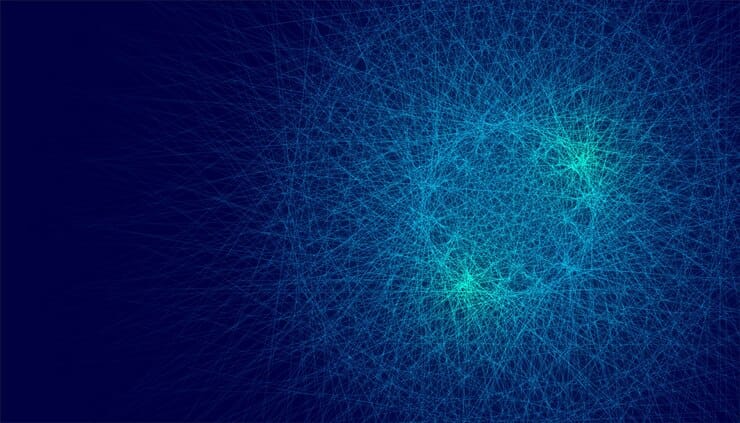 BENEFITS OF SETTING AIM OF LIFE

 ARE MORE MOTIVATED.
 HAVE A CLEAR PATH
 SUFFER LESS FROM STRESS ANXIETY
 CONCENTRATED BETTER
 SHOW MORE SELF-CONFIDENCE
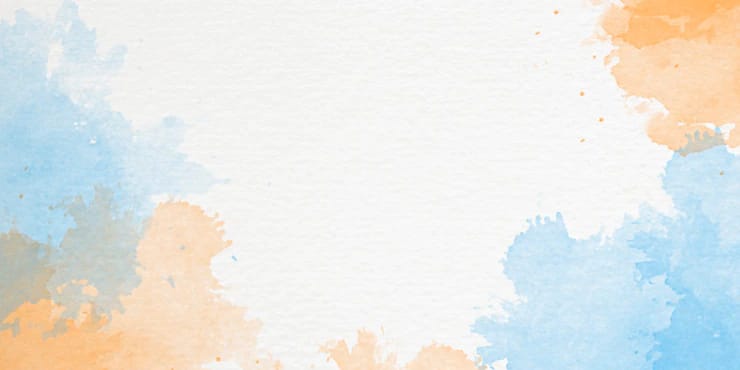 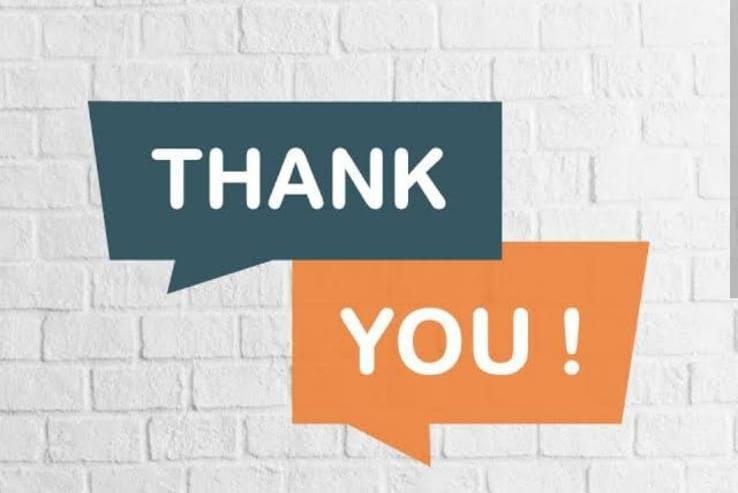